لماذا ندرس مادة تاريخ العلاقات الدولية؟
الدكتور محمد صلاح محمود
لماذا ندرس مادة تاريخ العلاقات الدولية؟
غالباً ما نكتشف أن الاجابة على سؤال ما، تأتي من التاريخ، أذ من دون خلفية تاريخية لا يمكن تفسير أو فهم الكثير من المسائل الرئيسة في وقتنا الحاضر. 
التاريخ يمكن استخدامه لاختبار التعميمات أيضاً. 
التاريخ :علم يبحث في وقائع الزمان من حيث التوقيت والموضوع.
لماذا ندرس التاريخ ؟

    - التاريخ يعتبر مصدر من مصادر المعلومات السياسية يُعيننا على معرفة(فهم) الحاضر والتنبؤ بالمستقبل .

    - التاريخ يُفيد بالتعرف على الخبرات والتجارب السابقة التي حدثت في الزمن الماضي، والتي مصدرها الدول.
التاريخ يهتم بتتبع جميع السلوكيات والنشاطات والتفاعلات التي حدثت بين مختلف المجتمعات( علاقات دولية) ، والتعرف على مختلف التأثيرات وردود الفعل التي تتركها على اوضاع المجتمع الدولي.

التاريخ يقدم خدمة كمعمل للتجريب واختبار العلاقة بين الأسباب والنتائج في السياسة الدولية على أساس أن لكل موقف دولي طبيعته المتميزة ، وأن مواقف السياسة الدولية لا تتكرر على نفس النحو.
الاحداث التاريخية مصدر لوضع نظريات حديثة في العلاقات الدولية.
أمًا الحديث عن العلاقات الدولية ونشأتها: 

    يُعرّف د. سعد حقي توفيق العلاقات الدولية : بانها ظاهرة واسعة من المبادلات المتداخلة التي تجري عبر الحدود الوطنية. العلاقات الدولية ظاهرة وحدث متكرر أما ان لم تتكرر الظاهرة فتبقى حدث.

      نشأت العلاقات الدولية على أساس فكرة الحرب ، وكيف يمكن للعالم أن يدرأ خطر وقوع الحرب؟ وكيف يمكن أن نحل فكرة السلم محل الحرب؟
هذه الثنائية( الحرب والسلم) هي الاساس المنشئ لعلم العلاقات الدولية .
أذ أفتتحت ديباجة ميثاق الأمم المتحدة الذي وُقع عليه في مدينة سان فرانسيسكو عام1945"نحن شعوب الأمم المتحدة وقد آلينا على أنفسنا أن ننقذ الأجيال المقبلة من ويلات الحرب التي في خلال جيل واحد جلبت على الإنسانية مرتين أحزاناً يعجز عنها الوصف".

    بمعنى أن الحرب هو السبب الأول المنشأ للحديث عن العلاقات الدولية باتجاه تقوية السلم ودرء الحرب.
التقسيم الاكثر شيوعا للتاريخ الانساني في الوقت الحاضر هو الذي تم تقسيمه الى مراحل تاريخية اربع وهي :
1- انتهاء التاريخ القديم وبداية التاريخ الوسيط : 
ينتهي تاريخ العصر القديم بسقوط روما (عام 410م من قبل الملك ألاريك قائد القوطيين الغربيين) أو انهيار الإمبراطورية الرومانية (سقوطها على يد القائد الجرماني ادوكر) في عام (476 م).
2- التاريخ الوسيط:
يبدأ بسقوط روما أو انهيار الإمبراطورية الرومانية، وينتهي بسقوط القسطنطينية عام( 1453م).
3- التاريخ الحديث: هناك فريق يرى أن العصر الحديث يبدأ بسقوط القسطنطينية عام( 1453م) ، في حين يرى فريق اخر ان اكتشاف كولومبس للقارة الأمريكية عام (1492م) بداية للتاريخ المعاصر، وهناك فريق اخر يعتبر عام خروج المصلح الديني مارتن لوثر عام (1517م)على الكنيسة الكاثوليكية بداية للتاريخ المعاصر.
4- التاريخ المعاصر أو الحاضر: يكاد يتفق المؤرخون جميعا على ان نهاية الحرب العالمية الاولى عام (1918م) هو بداية العصر الحديث والمعاصر .
الفصل الأول: العلاقات الدولية في الإسلام

     العلاقات الدولية قديمة قدم التاريخ الانساني نظراً لحاجة الجماعات البشرية وعدم قدرتها على العيش بمفردها بعيدا عن الاتصال والتعارف مع بعضها البعض الاخر.
      ففي أوائل القرن السابع الميلادي ( سنة 622م) وضع الاسلام نظامه في العلاقات الدولية الذي يقوم على مجموعة أسس هي :
1- الكرامة الانسانية. فالشريعة الاسلامية سبقت غيرها من التشريعات الوضعية والقوانين الدولية في حفظ كرامة الانسان وحقوقه بغض النظر عن لونه أو جنسه أو معتقده ، وعدم تجويع أو قتل الأسرى.
الفصل الأول: العلاقات الدولية في الإسلام

2- المساواة وعدم التمييز بين الناس .
3- التعاون والتعايش الانساني.
4- التسامح ، مع الاعداء خصوصاً.
5- المعاملة بالمثل.
6- الوفاء بالعهد ،لاسيما في عقد المعاهدات وعدم الاخلال بها 
7- الشورى.
المبحث الأول :أسس العلاقات الدولية في الإسلام

     كانت العلاقات الدولية في المنطقة العربية (الجزيرة العربية) قبل بزوغ الاسلام قائمة على القسوة والعنف (علاقات عدائية بالمفهوم الحديث). والشواهد والامثلة كثيرة على ذلك منها: 
ما الأصل الأول في العلاقات الدولية في الإسلام؟
     الأصل الأول هو السلم وليس الحرب؛ وان كان اعلان الحرب يُمثّل جزء من السياسة الخارجية (بالمفهوم الحديث) للدولة الاسلامية والجاهزية لخوض الحرب يتطلب (تدريب وتسليح واستعداد للحرب).
المبحث الأول :أسس العلاقات الدولية في الإسلام

    ما الدليل على أصل السلم في العلاقات الدولية في الاسلام ؟ 

     الدليل هو الآية القرآنية : "وإن جنحوا للسلم فاجنح لها وتوكّل على الله ". والمعاهدات التي وقّعت بين الرسول الكريم محمد (صلى الله عليه وسلّم) ويهود المدينة 622م أو قريش628م.
     متى يحق للدولة الاسلامية الدخول في الحرب؟
في حالات معينة يحق لها:
المبحث الأول :أسس العلاقات الدولية في الإسلام

1- اذا وقع اعتداء على الدولة الاسلامية فعلاً.
2- لدرء الفتنة وحماية الدولة الاسلامية (مثل حالات التشكيك بدين الاسلام لأجل اخراج المسلمين من دينهم).
3- في حالة نقض العهود والبدء بالعدوان من الطرف الأخر.

     أمّا لماذا ندرس العلاقات الدولية في الاسلام؟
1- لأن الدعوة الإسلامية رغم كونها عالمية (انسانية)ولكن نجدها تعترف بانقسام العالم الى شعوب ودول ذات سيادة .
2- لأن الاسلام لم يمتد الى جميع أنحاء المعمورة(العالم).
المبحث الأول :أسس العلاقات الدولية في الإسلام

3- دخول الدولة الاسلامية في علاقات ودية(سلمية) مع الامم والشعوب المحيطة بها.


تقسيم الديار
دار الاسلام - دار الحرب- دار العهد
أولاً: دار الاسلام : ويطلق عليه أيضاً دار العدل عند بعض الفقهاء ، وتضم هذه الدار الحرم المكي وأرض الحجاز وسائر الاراضي الاسلامية.
المبحث الأول :أسس العلاقات الدولية في الإسلام

 ثانياً: دار الحرب

    سماتها:
لا يكون فيها السلطان والمنعة والقوة للمسلمين أو للحاكم المسلم. ولا وجود للعهد بين أهل هذه البلاد والمسلمين يُحدّد أسس العلاقة بين الطرفين، حيث يُتوقع منها الاعتداء دائماً.
المبحث الأول :أسس العلاقات الدولية في الإسلام

 ثانياً: دار الحرب

       وهناك رأي لبعض الفقهاء ، اذ يرون أن شرط السلطان والمنعة لغير المسلمين لا يكفي لوصف الدار دار حرب،   بل لا بد من تحقق شرطين آخرين، لتصبح الدار دار حرب، وهما:
2- ألاّ يبقى المسلم أو الذمّي مقيماً في هذه الدار؛ بمقتضى الأمان الاسلامي الأول ؛ وهو أمان المسلمين الذي خوّل رعايا المسلمين حق الاقامة فيها (بعد أن خرجت هذه الدار من حماية وسيطرة المسلمين ودخلت في دار الحرب).
المبحث الأول :أسس العلاقات الدولية في الإسلام

    ثالثاً: دار العهد(وتسمى دار المعاهدة أو الصلح أو الموادعة)
    سماته:
   دار تقع بين دار الاسلام ودار الحرب. فلا هي دار اسلام تُطبق فيها أحكام الشريعة الاسلامية، وتخضع خضوعاً تاماً للحاكم المسلم. ولا هي دار حرب لا تقر بشريعة الله. وقد تقع الحرب بينها وبين دار الاسلام. ولا تخضع هذه الدار لحكم الاسلام ، ولها سيادة وسلطان على أرضها.
المبحث الأول :أسس العلاقات الدولية في الإسلام

 س) متى تصبح دار العهد دار اسلام؟ 

س) متى تصبح دار العهد دار حرب؟
المبحث الثاني :العلاقات الدولية في عهد الرسول (صلى الله عليه وسلم)

622م / 1 هـ : هجرة الرسول إلى المدينة المنورة وعرف هذا التاريخ على أنه بداية التقويم الهجري . هنا التاريخ الهجري مهم لدى طلبة الدراسات الدولية.

أشكال هذه العلاقات الدولية :
تجسدت العلاقات الدولية في عهد الرسول (صلى الله عليه وسلم) بين المسلمين وغير المسلمين من خلال عقد العديد من الاتفاقات وعهود السلام التي تتّصف في عصرنا الحالي بالدولية.
المبحث الثاني :العلاقات الدولية في عهد الرسول (صلى الله عليه وسلم)
- صلح الحديبية سنة 627م( السنة السادسة للهجرة) وسميت بالحديبية نسبة الى مكان الصلح. ويعتبر هذا الصلح أول انتصار دبلوماسي للمسلمين وحدث عظيم لانتشار الاسلام في الجزيرة العربية بعد فتح مكة.
علاقة الرسول محمد(ص) باليهود في المدينة(دولة المدينة)، وتوقيع اتفاق الموادعة.
علاقة الرسول محمد(ص)  بنصارى نجران في الحجاز.
علاقة الرسول محمد(ص) بملوك وحكام الدول المحيطة بدار الاسلام.
المبحث الثاني :العلاقات الدولية في عهد الرسول (صلى الله عليه وسلم)
      كما لم تخلو العلاقات الدولية في عهد الرسول من علاقات العداء ونشوب الحروب منها موقعة  بدر وأُحد، كما شهد الرسول غزوة تبوك سنة 630م.
المبحث الثالث :العلاقات الدولية في عهد الخلفاء الراشدين

   بعد وفاة الرسول في (11ه- 632م)اختير أبو بكر الصديق خليفة للرسول في (سقيفة بني ساعدة).

      في ميدان العلاقات الدولية في الاسلام تواصلت الفتوحات الاسلامية في عهد الخلفاء الراشدين في المنطقة العربية عموماً بالتزامن مع اسلوب الحوار والعمل الدبلوماسي الهادئ أيضاً كبديل عن الحرب .
المبحث الثالث :العلاقات الدولية في عهد الخلفاء الراشدين

   مثلاً: شهد عهد الخليفة الراشدي أبوبكر خوض نوعين من الحروب هما: حروب الردّة وحروب الفتح الاسلامي.

     - فبعد قتال لم يستمر طويلاً فتحت عاصمة المناذرة (الحيرة) والواقعة جنوب شرق مدينتي النجف والكوفة ، والتي كانت خاضعة لنفوذ الساسانيين صلحاً في عهد الخليفة أبو بكر الصديق سنة633م وأصبحت من ذلك التاريخ تحت سلطة الخلافة الاسلامية.
المبحث الثالث :العلاقات الدولية في عهد الخلفاء الراشدين

   - وفي ميدان حروب الفتح الاسلامي أرسل الخليفة  قواته الى العراق (الخاضعة آنذاك لبلاد فارس- العدو الاول للإسلام) بقيادة خالد بن الوليد والمثنى بن حارثة الشيباني، ثم أرسل بجيشه الى بلاد الشام وعيّن عليه القائد أبو عبيدة الجراح لقتال الروم العدو الثاني للإسلام.

س) لماذا بدأت الفتوحات الاسلامية بالعراق وبلاد الشام؟
المبحث الثالث :العلاقات الدولية في عهد الخلفاء الراشدين

   مثلاً: كما شهد عهد الخليفة الثاني عمر بن الخطاب (رضي الله عنه) العديد من الحروب.
فتح أرض العراق الذي بدأ منذ سنة 633م وانتهى سنة 636م في معركة القادسية .
فتح بلاد الشام(ويطلق عليها سورية الرومية - وتضم دمشق وبيت المقدس) سنة 633-640م.
 - فتح بلاد فارس سنة 644م.
- فتح مصر سنة 640-642م ، وسقوط الاسكندرية سنة 642م.
المبحث الثالث :العلاقات الدولية في عهد الخلفاء الراشدين

   مثلاً: كما شهد عهد الخليفة الثالث عثمان بن عفان (رضي الله عنه) أشكال متعددة من العلاقات الدولية.
- شهد فترة حكمه ما يعرف بنقض العهود . فقد واجه  الخليفة عثمان نقض العهود من قبل دولة الروم ، وبعض المقاطعات الفارسية، وأذربيجان(الواقعة شمال ايران وعاصمتها باكو) وأرمينيا(اللتان تم فتحهما في عهد الخليفة عمر بن الخطاب). وعندها تحولت دار العهد الى دار حرب، فأرسل لها الخليفة الجيوش لمحاربتها.
المبحث الثالث :العلاقات الدولية في عهد الخلفاء الراشدين

- مواجهة الأسطول البحري الروماني الذي تعرض لمدينة الاسكندرية ، ونجح في القضاء عليه.
- القضاء على تحرشات الروم في بلاد الشام.
- خوض المعركة البحرية ( معركة ذات الصواري) سنة 655م مع البحرية البيزنطية ، وتم الانتصار عليهم، ووقعت المعركة في البحر الابيض المتوسط (الذي يعرف ببحر الروم).
المبحث الثالث :العلاقات الدولية في عهد الخلفاء الراشدين

 مثلاً: وفيما يخص عهد الخليفة الرابع علي بن أبي طالب(رضي الله عنه)
   - فقد شهد الخليفة علي جميع الحروب التي خاضها الرسول الكريم والخلفاء السابقين له، عدا غزوة تبوك حيث خلّفه فيها النبي على المدينة.
 - هذا ولم تشهد فترة حكمه الخمس سنوات حروب ومعارك خارجية ، فقد انشغل بإرساء قواعد الدولة الاسلامية في العاصمة الكوفة التي امتازت بموقعها الاستراتيجي الذي يتوسط أراضي الدولة الاسلامية آنذاك.
المبحث الرابع : العلاقات الدولية في عهد الدولة الأموية ( الدولة الأموية أو الخِلافَةُ الأُمَوِيَّةُ أو ما تعرف بدولة بني أمية).
وهي ثاني خلافة في تاريخ الإسلام، وأكبر دولة في تاريخ الإسلام ، وواحدةٌ من أكبر الدُّوَلِ الحاكِمة في التاريخ. كان بنو أمية أولى الأسر المسلمة الحاكمة، إذ حكموا من سنة 662 م إلى750 م، وكانت عاصمة الدولة مدينة دمشق.
المبحث الرابع : العلاقات الدولية في عهد الدولة الأموية ( الدولة الأموية أو الخِلافَةُ الأُمَوِيَّةُ أو ما تعرف بدولة بني أمية).
وتعد الفتوحات التي بدأت في عهد معاوية بن أبي سفيان(مؤسس الدولة الأموية) الموجة الثانية لحركة الفتح الاسلامي التي قادها وخطّط لها الخلفاء الراشدون ، واستمرت هذه الفتوحات لتبلغ ذروة توسعها في عهد الخليفة في عهد الخليفة الأموي هشام بن عبد الملك.

       ففي عهد الخليفة العاشر هشام بن عبد الملك امتدت حدود الدولة الاسلامية الأموية من أطراف الصين شرقاً وحتى جنوب فرنسا غرباً (جنوب بلاد الغال).
المبحث الرابع : العلاقات الدولية في عهد الدولة الأموية ( الدولة الأموية أو الخِلافَةُ الأُمَوِيَّةُ أو ما تعرف بدولة بني أمية).

      - حملة القائد قتيبة بن مسلم الباهلي
      قاد قتيبة  فتح مدينة كاشغر (الواقعة حالياً في الصين وأشهر مدن تركستان الشرقية ويدين أهلها بالإسلام) وهي آخر مدينة وصلت اليها جيوش المسلمين شرقاً. وحتى بلاد الغال(جنوب فرنسا غرباً). 
      -  حملة طارق بن زياد وموسى بن نصير
      في عام 726م تم فتح الاندلس (اسبانيا) ، وبقي فيها المسلمون ثلاثة قرون حتى عام 1013م.
     - حملة محمد بن القاسم الثقفي 
     فتح بلاد السند ( الواقعة في باكستان وشمال شبه القارة الهندية).
المبحث الرابع : العلاقات الدولية في عهد الدولة الأموية ( الدولة الأموية أو الخِلافَةُ الأُمَوِيَّةُ أو ما تعرف بدولة بني أمية).

      - حملة المهلب بن أبي صفرة
    فتح بلاد التركمان ، الواقعة أواسط آسيا، وهي الموطن الأصلي للشعوب التركية كالأذر والقرغيز والكازاخ والاوزبك). وتضم آسيا الوسطى خمس دول هي : أوزبكستان – تركمنستان – كازاخستان -قرغيزستان- طاجكستان. وهي المنطقة الواقعة بين نهري سيحون وجيحون في آسيا الوسطى، ويطلق عليها العرب قديماً اسم بلاد ما وراء النهر.
المبحث الرابع : العلاقات الدولية في عهد الدولة الأموية ( الدولة الأموية أو الخِلافَةُ الأُمَوِيَّةُ أو ما تعرف بدولة بني أمية).

      - حملة القائد قتيبة بن مسلم
    أكمل عملية الفتح القائد قتيبة بن مسلم المناطق التالية:
    فتح بُخارى وسمرقند وفرغانه (في أوزبكستان).
   فتح أقليم كاشغر (في شرق الصين).
  فتح طخارستان ( الواقعة حالياً جزء منها في أفغانستان وباكستان).
  فتح طالقان ( الواقعة حالياً في ايران). 
  فتح صغانيان(احدى ولايات طاجكستان).
 
     والخارطة توضح المنطقة الواقعة بين نهري سيحون وجيحون والتي يطلق عليها العرب قديماً اسم بلاد ما وراء النهر.
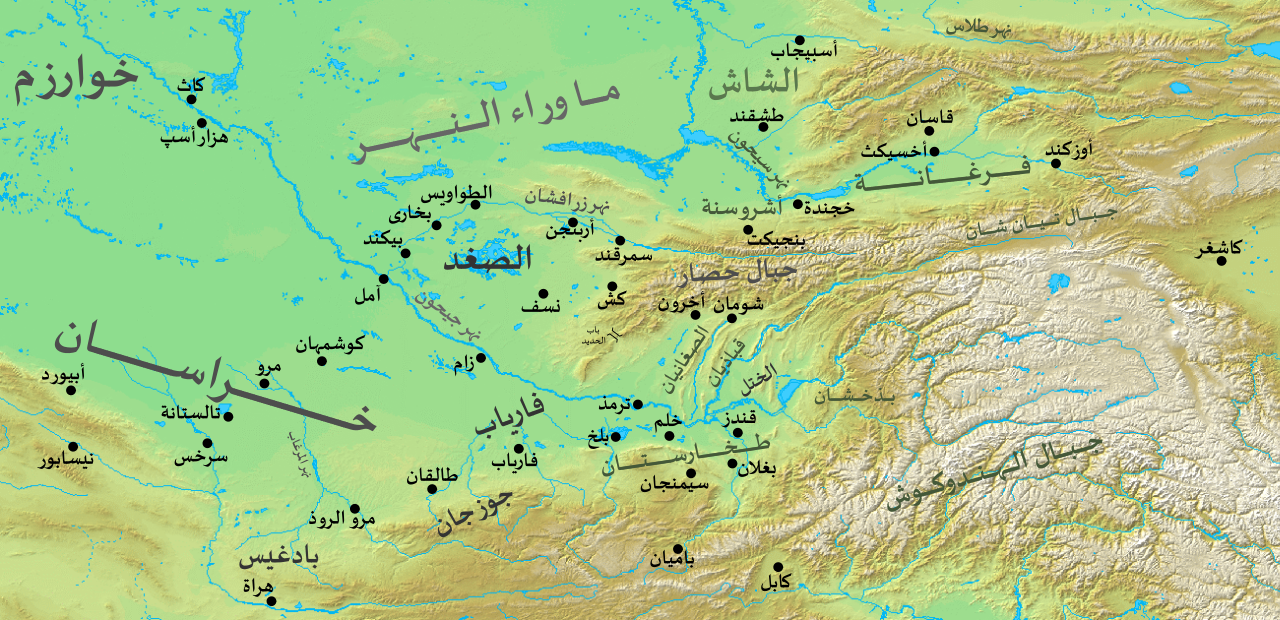 - العلاقات العدائية بين الدولة الأموية و الدولة البيزنطية (في عهد الخليفة معاوية بن أبي سفيان)

     من وجهة نظر الخليفة معاوية تُمثّل الدولة البيزنطية ( تحت حكم قسطانز الثاني امبراطور الروم) تُمثّل مصدر التهديد الرئيسي والخطر الخارجي الأول على الدولة الأموية في الشام ؛ لقربها الجغرافي من دمشق(عاصمة الدولة الأموية).

     وبسبب أنّ بلاد الشام ومصر تُمثّلان خط المواجهة الأول والرئيس مع الدولة البيزنطية ، فضلاً عن أسباب أخرى دفعت بالخليفة معاوية الى وضع الخطط للاستيلاء على العاصمة القسطنطينية ، لأن معاوية يدرك تماماً أنّ اسقاط العاصمة يعني زوال الدولة البيزنطية نهائياً.
- العلاقات العدائية بين الدولة الأموية و الدولة البيزنطية (في عهد الخليفة معاوية بن أبي سفيان)

  س) ماهي الخطوات التي اتبعها معاوية من أجل اسقاط العاصمة القسطنطينية؟
 أولاً: تأسيس البحرية الاسلامية.
ثانياً: القضاء على حركات (المردة أو الجراجمة)الذين كانوا يعيشون في مرتفعات جبال طوروس (الواقعة جنوب شرق الأناضول التركية) ويدينون أهلها بالنصرانية .
ثالثاً: إرسال حملات بحرية استطلاعية لاستحصال المعلومات عن تحركات الروم ومنعهم من استخدام الجزر الواقعة شرقي البحر الابيض المتوسط .
- العلاقات العدائية بين الدولة الأموية و الدولة البيزنطية (في عهد الخليفة معاوية بن أبي سفيان)

  س) ماهي الخطوات التي اتبعها معاوية من أجل اسقاط العاصمة القسطنطينية؟
 رابعاً: تحصين الطرف الشمالي لبلاد الشام؛ الذّي يُشكّل حدود الدولة الأموية مع الدولة البيزنطية؛ وتقوية الثغور البحرية في بلاد الشام، وتحصين المدن الساحلية في بلاد الشام ومصر.
خامساً: وضع معاوية أمام نصب عينيه هدف الاستيلاء على عاصمة الدولة البيزنطية من خلال فرض الحصار عليها تمهيداً لإسقاطها .
- العلاقات العدائية بين الدولة الأموية و الدولة البيزنطية (في عهد الخليفة معاوية بن أبي سفيان)

 - الحصار الأول جاء سنة 669م  براً وبحراً لمدينة القسطنطينية وتسبّب بالفشل بفعل حلول فصل الشتاء وانتشار مرض الجدري الذي فتك بجنود المسلمين.
- الحصار الثاني جاء سنة 680م لمدينة القسطنطينية وفشل هو الآخر بسبب استعمال الدولة البيزنطية نار أسموها النار الإغريقية( وهي خليط من النفط والكبريت والقير) والتي أحرقت كثير من المسلمين.
- العلاقات السلمية بين الدولة الأموية و الدولة البيزنطية (في عهد الخليفة معاوية بن أبي سفيان)

  2- تبادل الخبرات ، في مجال النهضة العمرانية.
  3- تبادل الأسرى.
   4- تبادل السفراء.
- الفتوحات الاسلامية في شمال أفريقيا( في عهد الخليفة معاوية).
    س) كانت جبهة الشمال الأفريقي أُولى اهتمامات الخليفة معاوية لأسباب عديدة؟
  1- قربها من حدود مصر (الإسلامية) من جهة الجبهة الغربية.
    2-خضوعها لنفوذ الدولة البيزنطية ،العدو الأول للإسلام.
    3- لغرض تطويق الدولة البيزنطية من جهة الجنوب بحراً(من شواطئ شمال أفريقيا)التي كانت تعتبرها الدولة البيزنطية جزءاً من أملاكها.
شكراً لحسن اصغائكم...